Исполнения местного бюджетаГУ»Аппарат акима Бастобинского сельского округа » Каратальского района на 2019 года«Гражданский бюджет»
Село Бастобе
 2019 г.
Удельный вес бюджета на 2019 год ГУ»Аппарата акима Бастобинского сельского округа Каратальского района ». Всего  – 49027 тысяч тенге
Обеспечение санитарии  населенных пунктов 
788 тысяч тенге,   1 %
На содержание аппарата 36051  тысяч тенге 73,5%
«Благоустройства и озеленение
населенных пунктов»село Бастобе
2645  тысяч  тенге 2,3%
Среднии ремонт автомобильный дорог
7500 тысяч тенге 15,2%
Капитальные расходы  
Государственного органа 
1000 тысяч тенге 1%
«Освещение улиц в населенных 
пунктах» село Бастобе

 1043 тысяч тенге 2%
Бюджет ГУ «Аппарат акима Бастобинского сельского округа Каратальского  района»  на 2019-2021 года  выделенные бюджетные средства
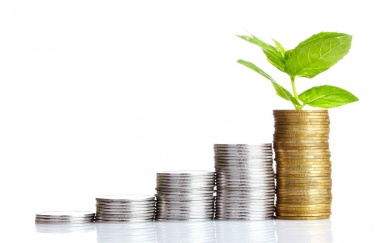 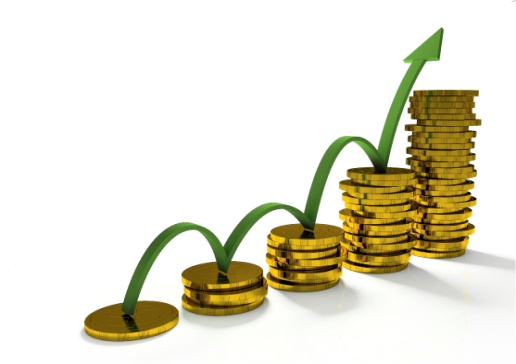